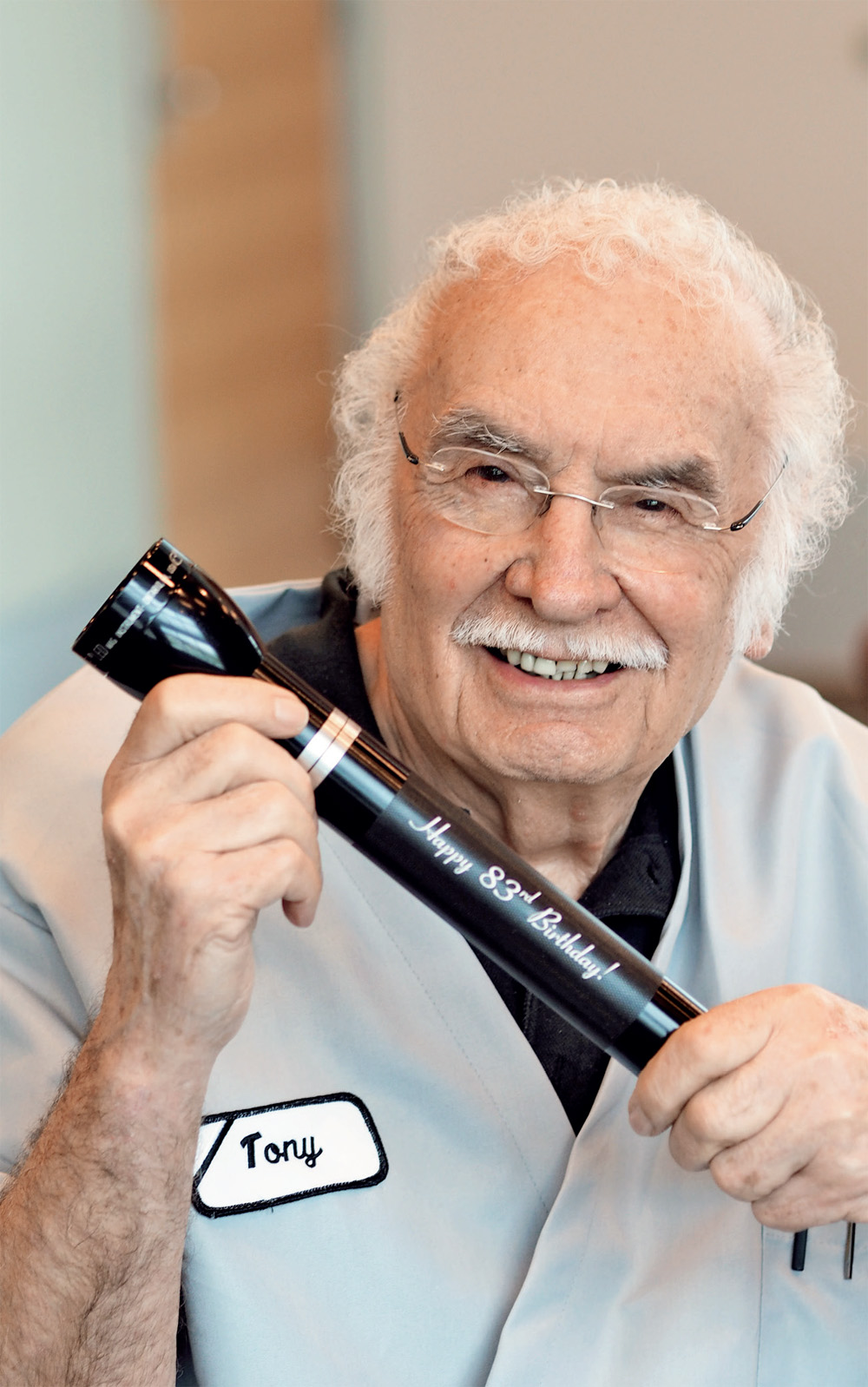 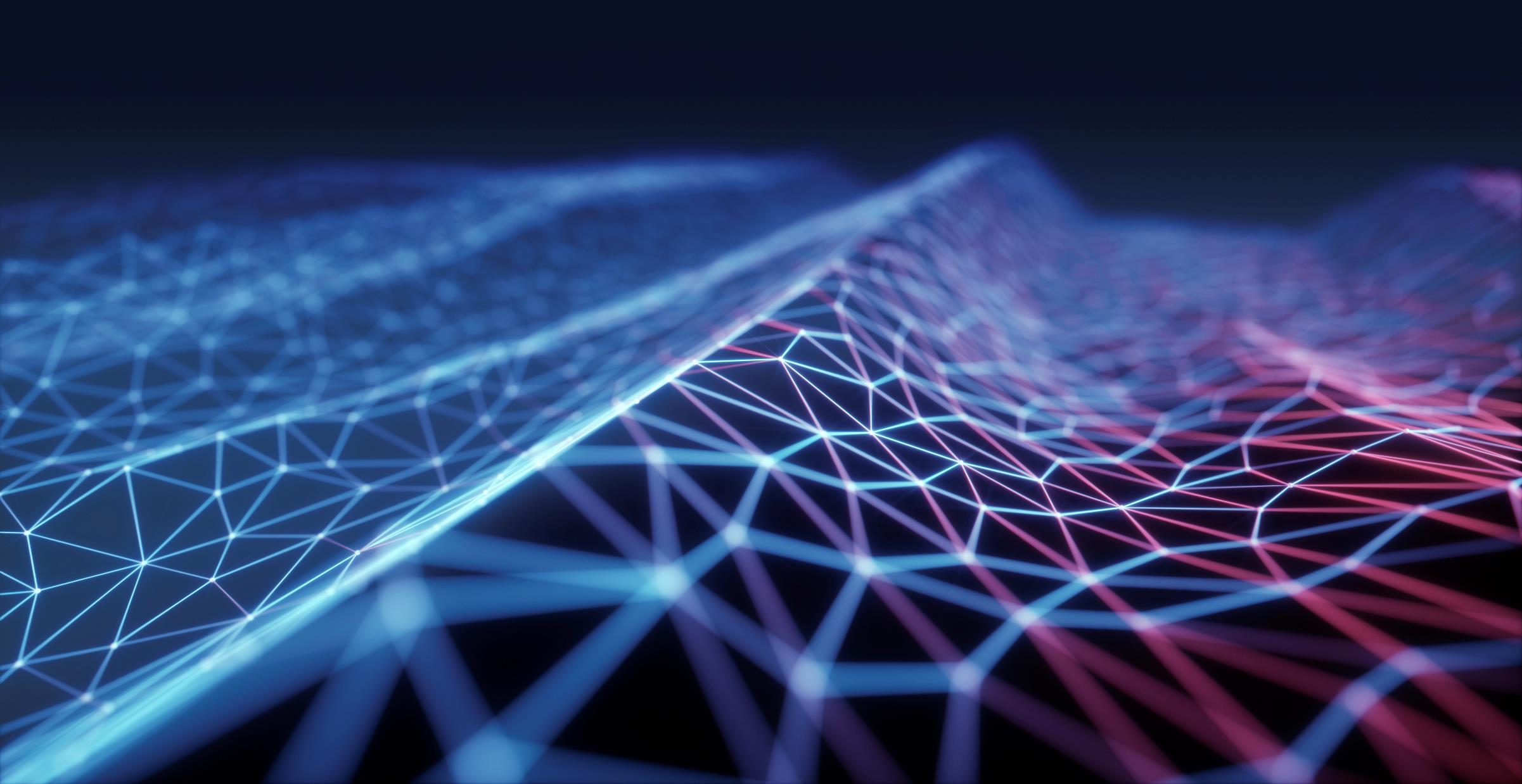 Ante Maglica
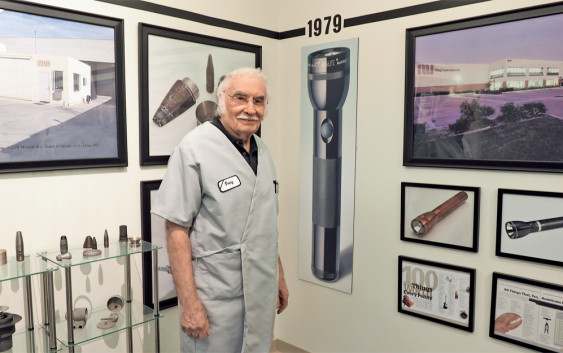 Opći podatci
Ante (Anthony, Tony)
Prezime
Maglica
Mjesto i datum rođenja
New York (SAD), 
19. studenoga 1930.
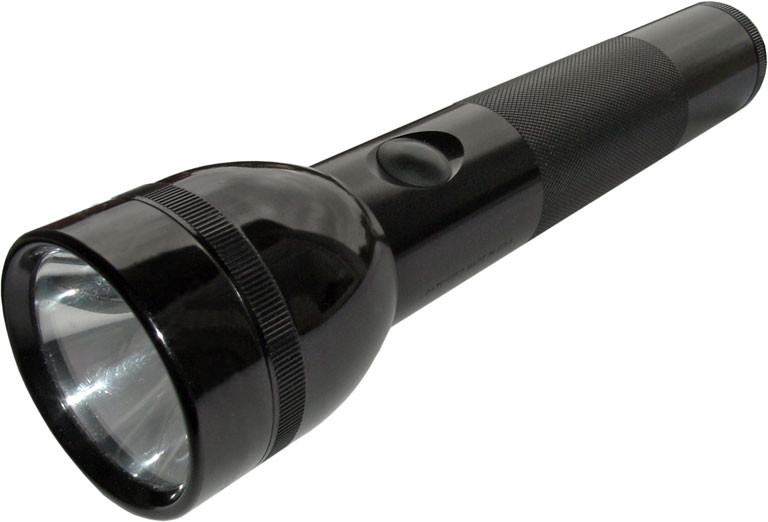 Osmislio je Maglite, novu, čvrstu, vodootpornu, konstrukcijski poboljšanu svjetiljku od anodiziranog aluminija, koja će biti otporna na koroziju s vanjske i s unutarnje strane. Svjetiljku je patentirao te počeo proizvoditi 1979. Maglite karakterizira dugme za paljenje, gašenje i prilagodljivu zraku svjetla, čime svjetlost može biti usmjerena ili raspršena. Zbog svoje kvalitete, funkcionalnosti i izdržljivosti svjetiljka je postala dio standardne policijske opreme u SAD-u, a prihvaćena je i u širokoj uporabi.
https://tehnika.lzmk.hr/maglica-ante/
Kako je došao na ideju da napravi tako dobru svjetiljku i odakle mu inspiracija?
Jedan dan, tokom posla, jedan alat mu pada iza ormara. Tamo je mrak. I Ante Maglica uzima u ruke ručnu svjetiljku da posvijetli gdje je alat. I nije zadovoljan jačinom svjetla. Isti trenutak mu na pamet pada ideja da sam izrađuje ručne svjetiljke. Toliko jake da će se sve dobro vidjeti. I u mislima se vraća 31 godinu unatrag.
Zlarin, rujan 1943. godine.
Dok njemački vojnik stoji kraj njega s kacigom na glavi, taj vojnik se malo pomaknuo u jednu stranu. I u tom trenutku se zraka Sunca prelomila u udubljenju kacige. I ta zraka, prelomljena u udubljenju od metka na kacigi,  bila je toliko jaka da je malog Antu na tren zaslijepila.
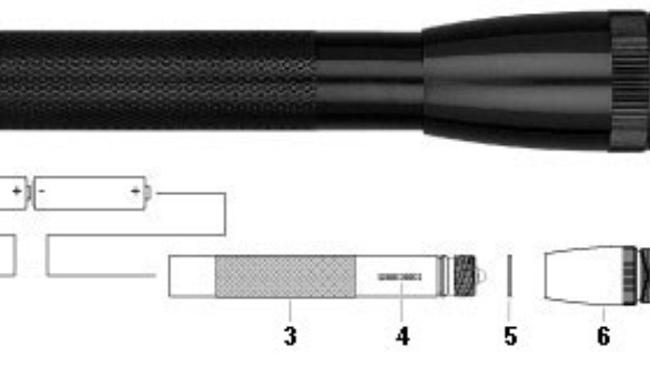 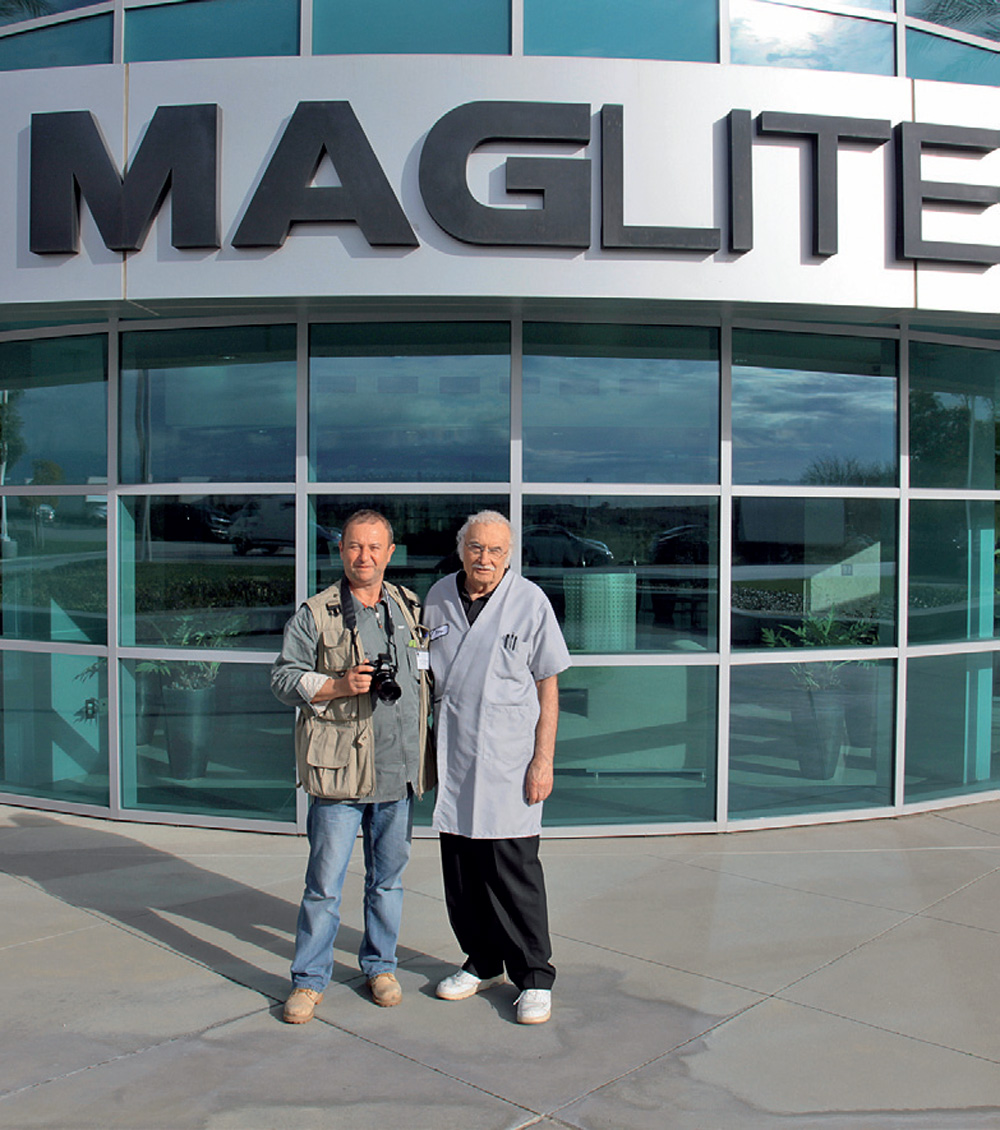 Ontario, Kalifornija, 1979. godine.
Anthony Ante Maglica je predstavio svoj izum. Ručnu baterijsku svjetiljku Maglite. Njen bljesak i jačina svjetla je jača od svih svjetiljki dotad. Osvjetljava u mrkloj noći gotovo kao po danu. Gotovo jednako kao ona zraka Sunca prije 36 godina.
Svjetiljka može pod vodu, čvrsta je i stabilna.
https://povpravaistina.wordpress.com/2018/10/25/maglite-rucna-svjetiljka-i-inspiracija-za-njen-nastanak/
Prezentaciju napravila istraživačka grupa
DALMATINCI